Topic:
Development Financing
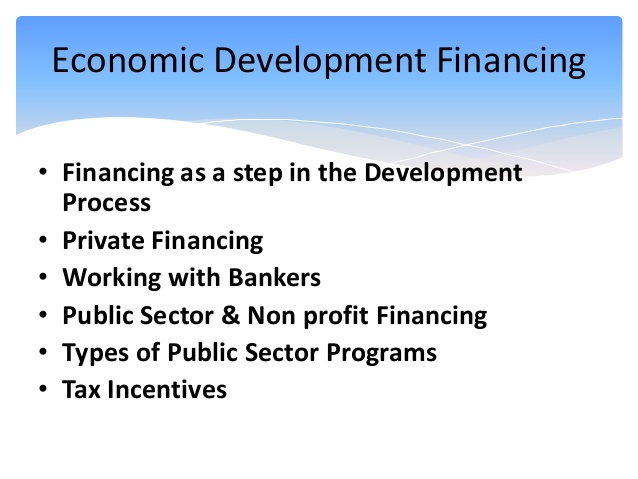